CHÚA NHẬT XIX THƯỜNG NIÊN NĂM B
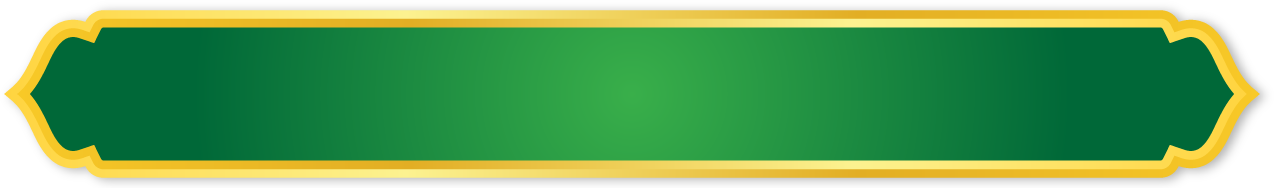 CA ĐOÀN THÁNH TÊRÊSA AVILA
GIÁO XỨ THIÊN ÂN
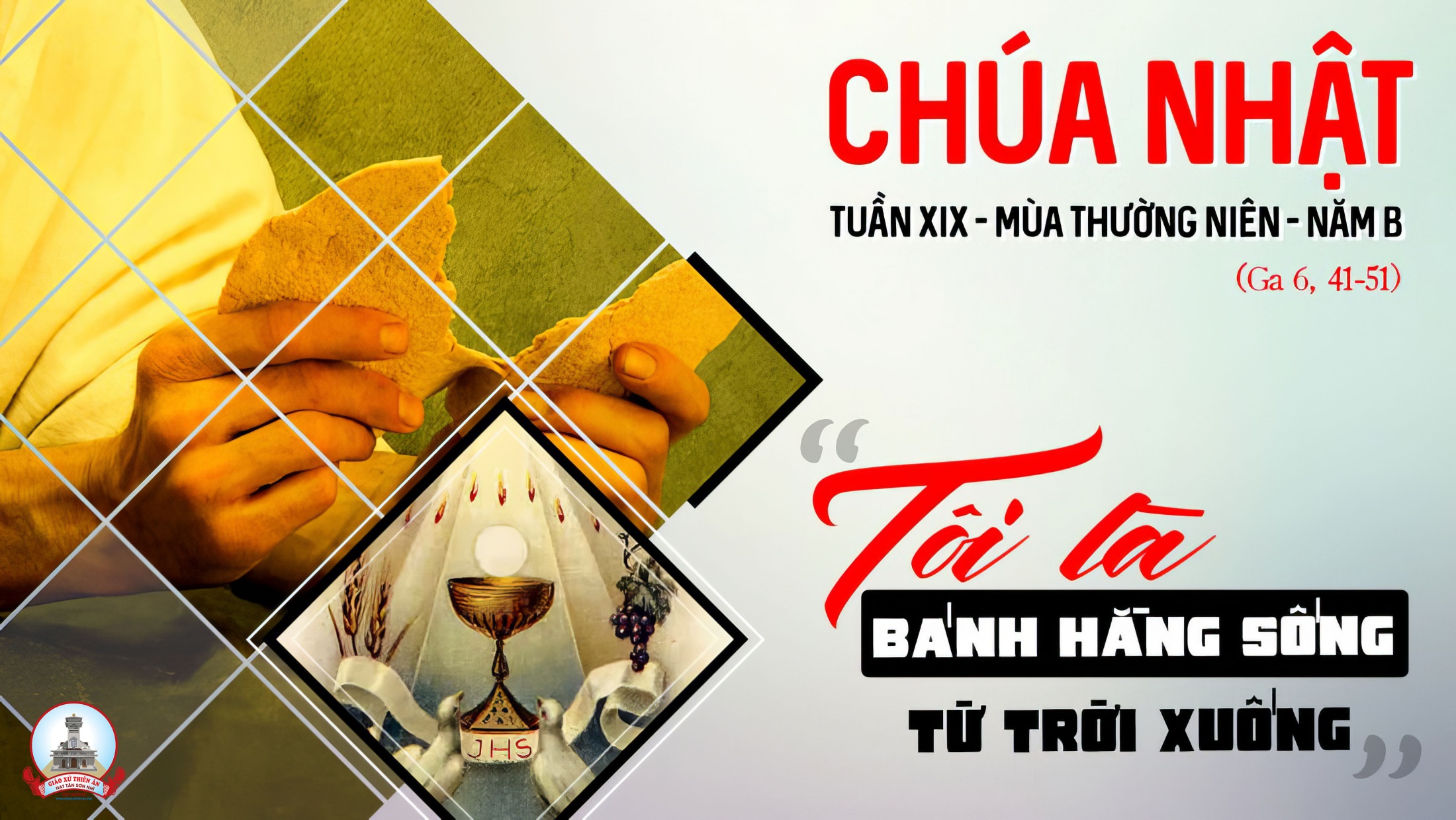 TẬP HÁT CỘNG ĐOÀN
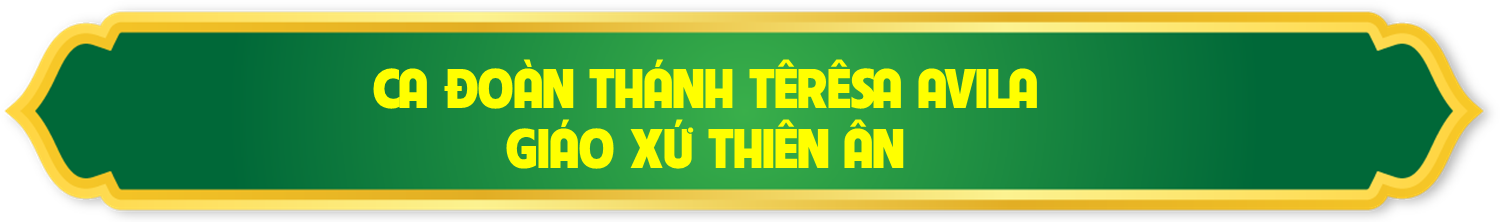 Đk: Hãy nếm thử mà coi, cho biết Chúa thiện hảo dường bao.
Alleluia-Alleluia Chúa phán: Ta là bánh hằng sống từ trời xuống, ai ăn bánh này sẽ được sống muôn đời. 	Alleluia…
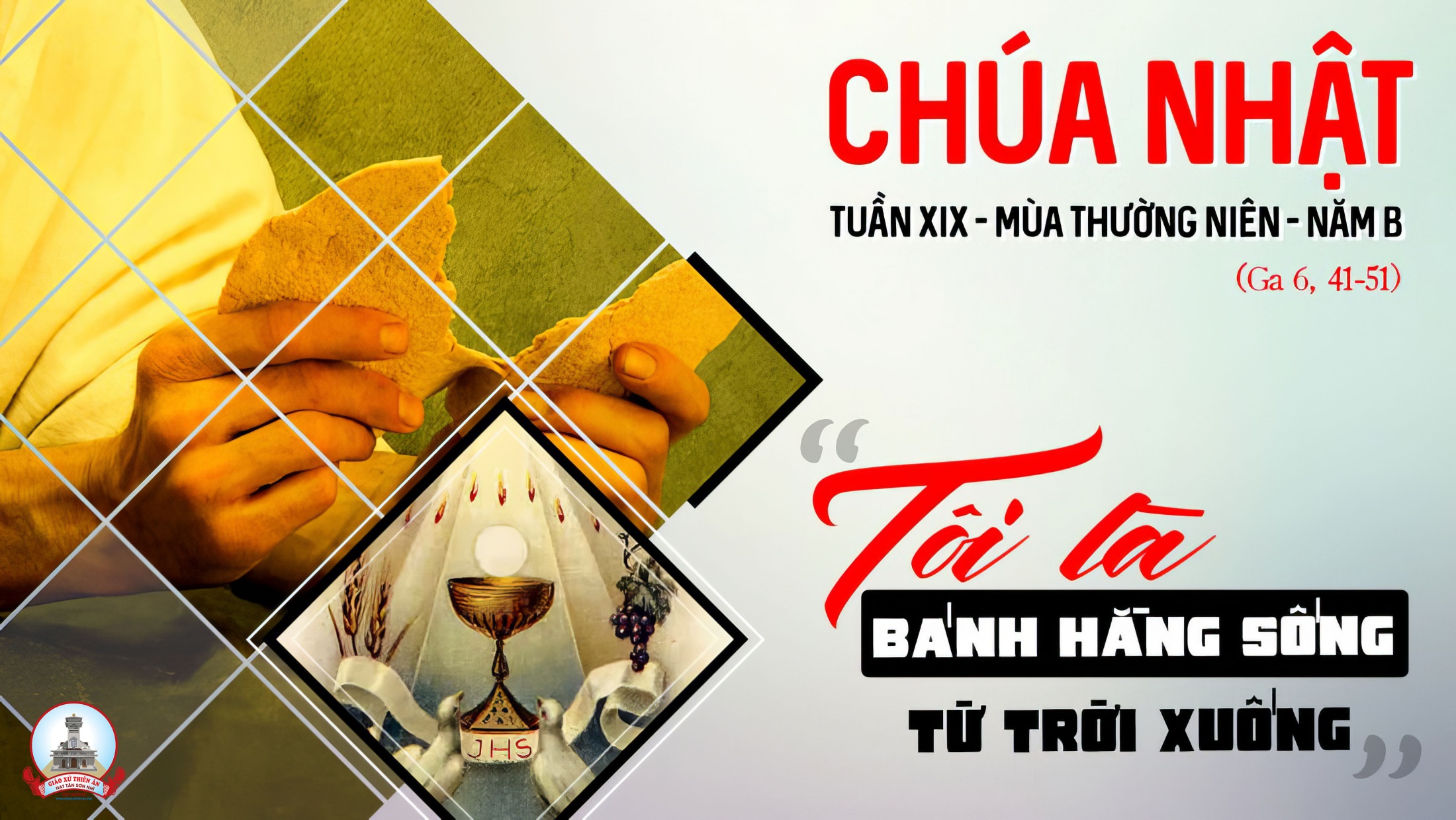 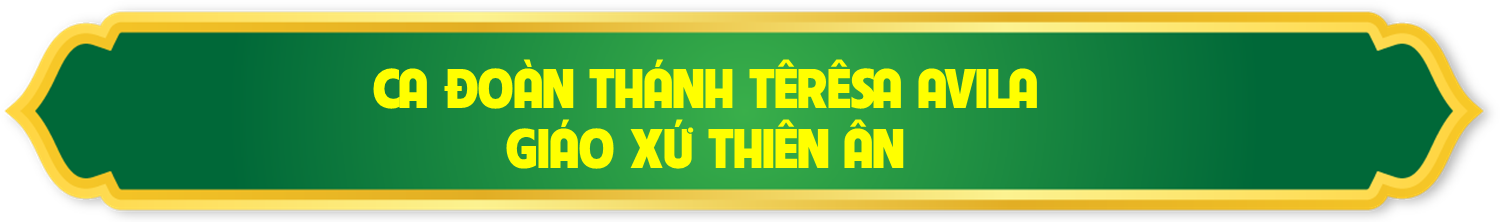 Ca Nhập LễCA KHÚC HỒNG ÂN 1Lm. Nguyễn Duy
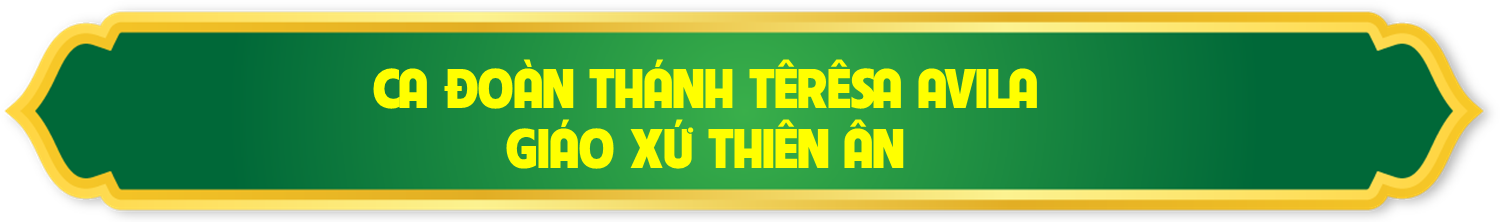 Pk1: Hân hoan lời tụng ca dâng Chúa khúc nhạc huyền mơ. Một bài thơ trìu mến ân tình đượm nét đơn sơ.
ĐK: Hân hoan lời tụng ca đoàn con dâng Chúa đêm ngày. Hát cho muôn thế hệ, hãy ngợi ca hồng ân Thiên Chúa. Muôn đời Chúa thương con người, ôi tình Chúa chẳng nhạt phai. Trái tim thơ trả lại, tình ca mến yêu muôn đời.
Pk2: Cho con mùa hồng ân, yêu mến những ngày và đêm. Tình Ngài như trời sáng, soi đường nhịp bước êm đềm.
ĐK: Hân hoan lời tụng ca đoàn con dâng Chúa đêm ngày. Hát cho muôn thế hệ, hãy ngợi ca hồng ân Thiên Chúa. Muôn đời Chúa thương con người, ôi tình Chúa chẳng nhạt phai. Trái tim thơ trả lại, tình ca mến yêu muôn đời.
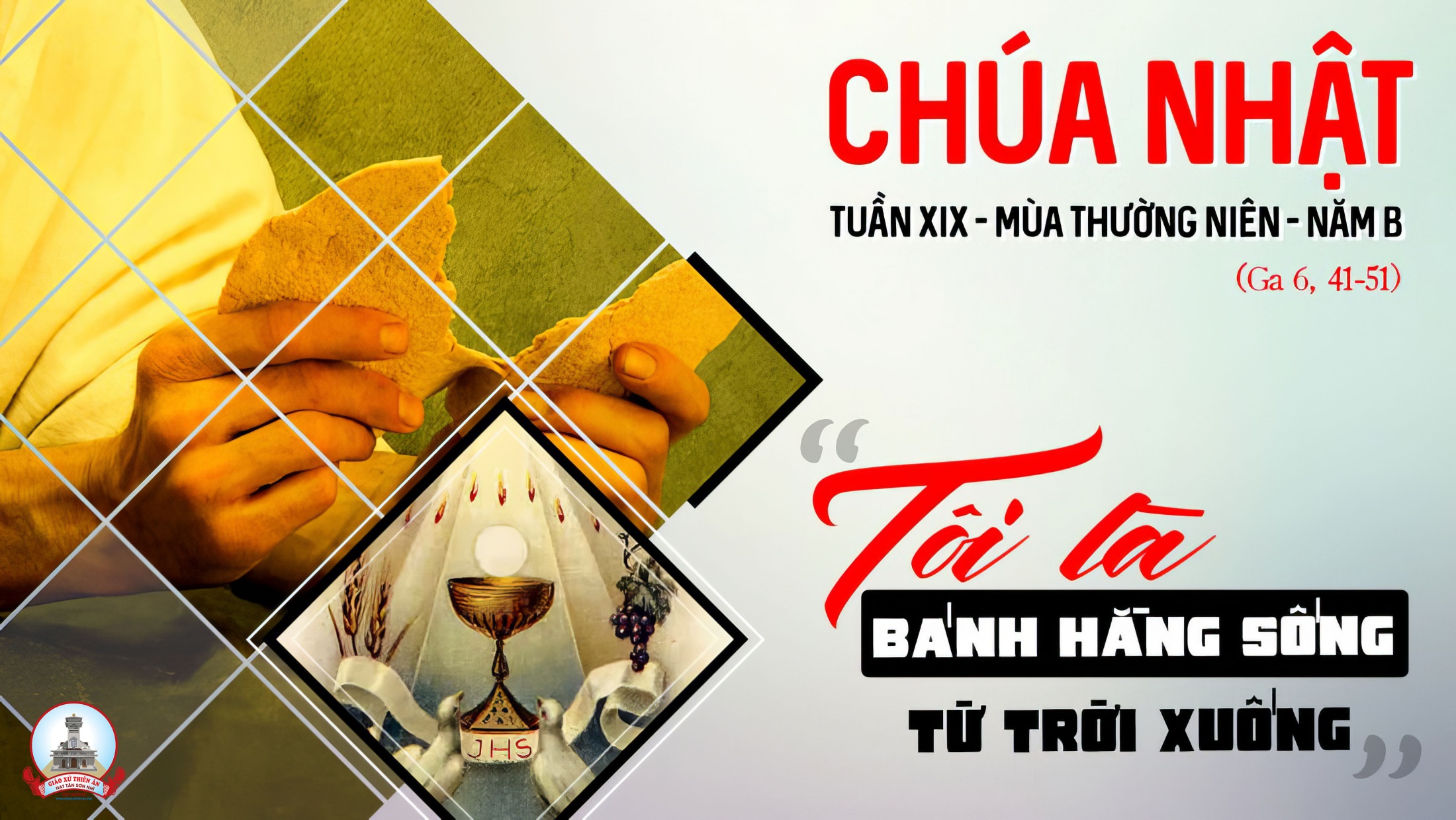 KINH VINH DANH
Ca Lên Đi 2
Chủ tế: Vinh danh Thiên Chúa trên các tầng trời. Và bình an dưới thế, bình an dưới thế cho người thiện tâm.
Chúng con ca ngợi Chúa. Chúng con chúc tụng Chúa. Chúng con thờ lạy Chúa. Chúng con tôn vinh Chúa. Chúng con cảm tạ Chúa vì vinh quang cao cả Chúa.
Lạy Chúa là Thiên Chúa, là Vua trên trời, là Chúa Cha toàn năng. Lạy Con Một Thiên Chúa, Chúa Giê-su Ki-tô.
Lạy Chúa là Thiên Chúa, là Chiên Thiên Chúa, là Con Đức Chúa Cha. Chúa xoá tội trần gian, xin thương, xin thương, xin thương xót chúng con.
Chúa xoá tội trần gian, Xin nhận lời chúng con cầu khẩn. Chúa ngự bên hữu Đức Chúa Cha, xin thương, xin thương, xin thương xót chúng con.
Vì lạy Chúa Giê-su Ki-tô, chỉ có Chúa là Đấng Thánh, chỉ có Chúa là Chúa, chỉ có Chúa là Đấng Tối Cao, cùng Đức Chúa Thánh Thần trong vinh quang Đức Chúa Cha. A-men. A-men.
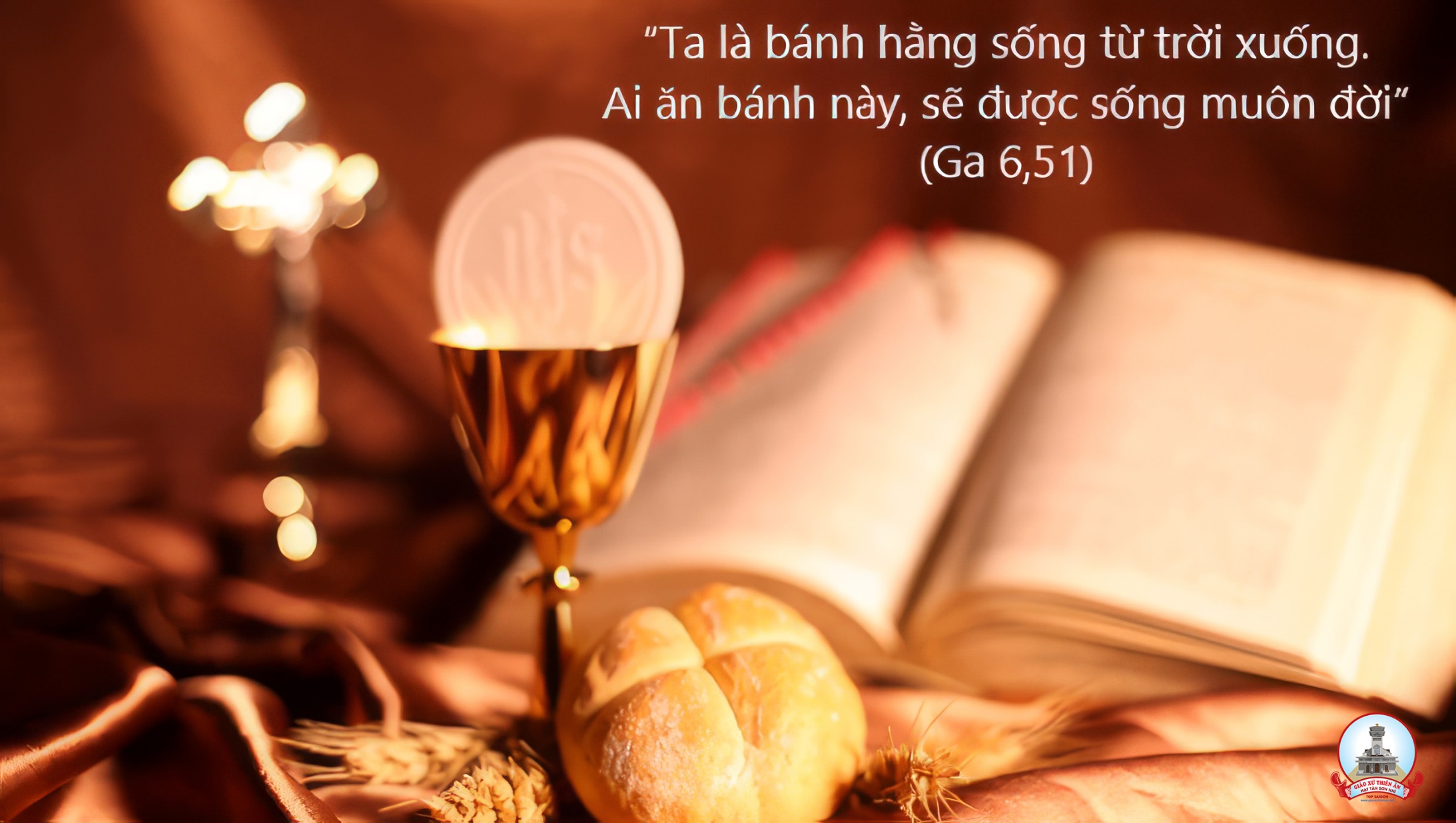 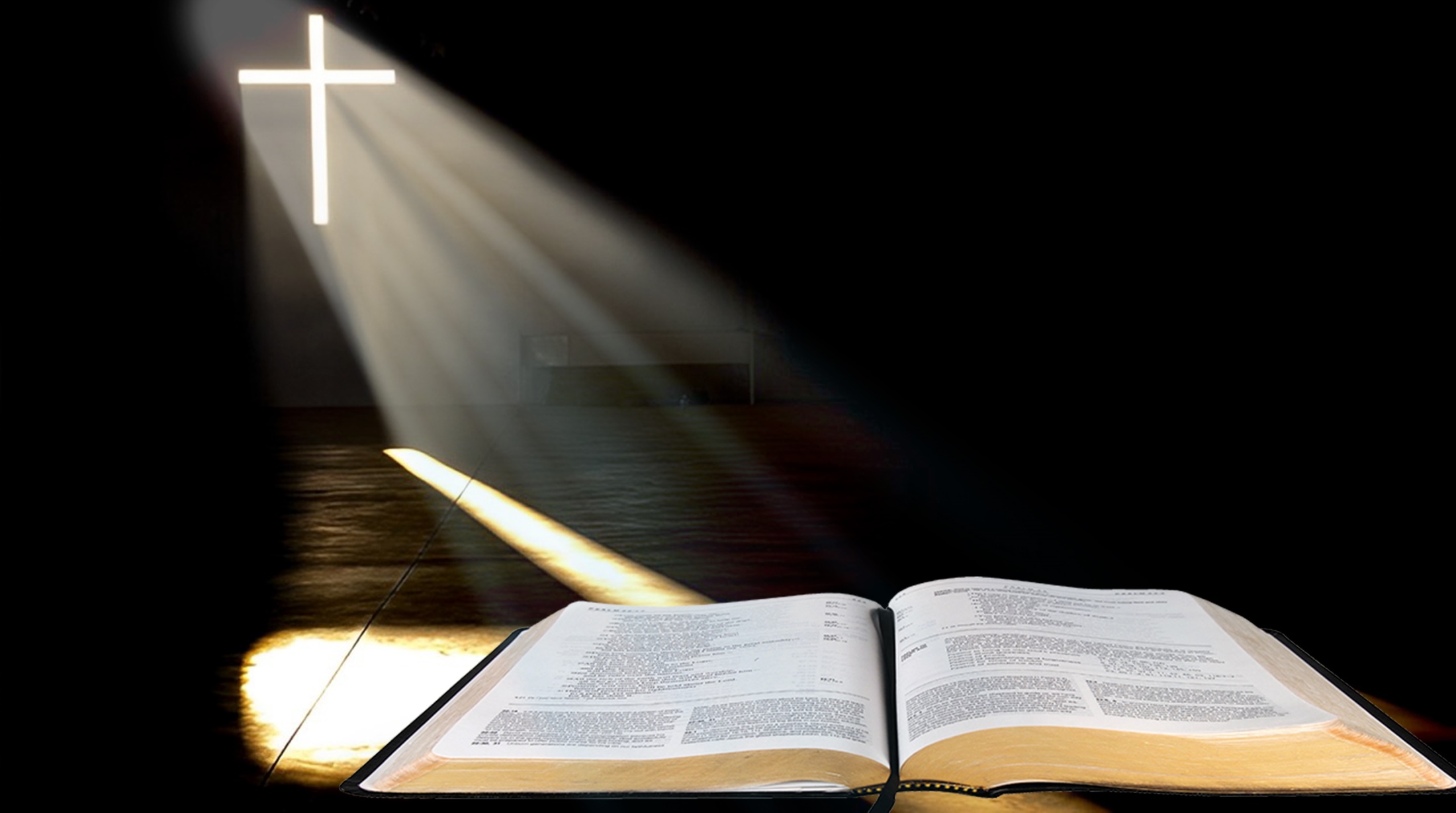 Bài đọc 1.
Nhờ lương thực ấy bổ dưỡng, ngôn sứ Ê-li-a đi tới núi của Thiên Chúa.
Bài trích sách các Vua quyển thứ nhất.
THÁNH VỊNH 33CHÚA NHẬT XIX THƯỜNG NIÊNNĂM B Lm. Kim Long04 Câu
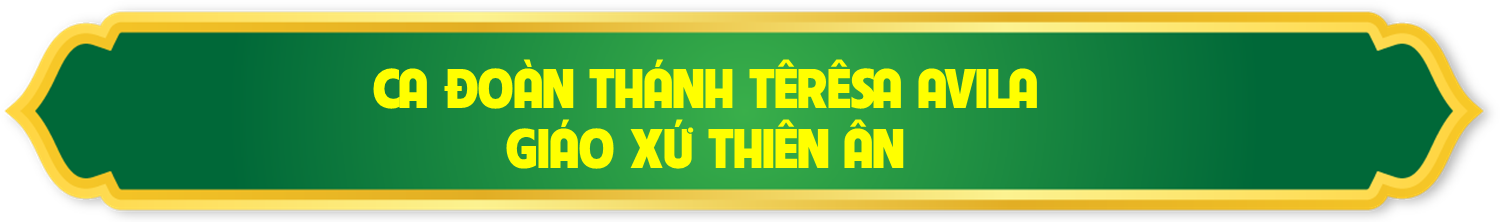 Đk: Hãy nếm thử mà coi, cho biết Chúa thiện hảo dường bao.
Tk1: Tôi luôn luôn ca tụng Chúa, câu hát mừng Ngài chẳng ngớt trên môi. Chúa đã làm tôi hãnh diện, xin các bạn nghèo nghe nói mà vui lên.
Đk: Hãy nếm thử mà coi, cho biết Chúa thiện hảo dường bao.
Tk2: Xin theo tôi ca ngợi Chúa, ta hãy hiệp lời mừng chúc Uy Danh, Chúa đáp lời tôi khấn cầu, cho thoát mọi điều kinh hãi và lo âu.
Đk: Hãy nếm thử mà coi, cho biết Chúa thiện hảo dường bao.
Tk3: Ai hân hoan trông về Chúa, luôn sẽ chẳng còn nhục nhã hổ ngươi. Tiếng kẻ nghèo đây khấn nài, Thiên Chúa ưng nhận cho thoát mọi nguy nan.
Đk: Hãy nếm thử mà coi, cho biết Chúa thiện hảo dường bao.
Tk4: Bao cơ binh xây đồn luỹ, quanh kẻ cậy Ngài giải thoát cứu nguy. Hãy nếm Ngài bao tốt lành, Nương náu bên Ngài vinh phúc thực khôn vơi.
Đk: Hãy nếm thử mà coi, cho biết Chúa thiện hảo dường bao.
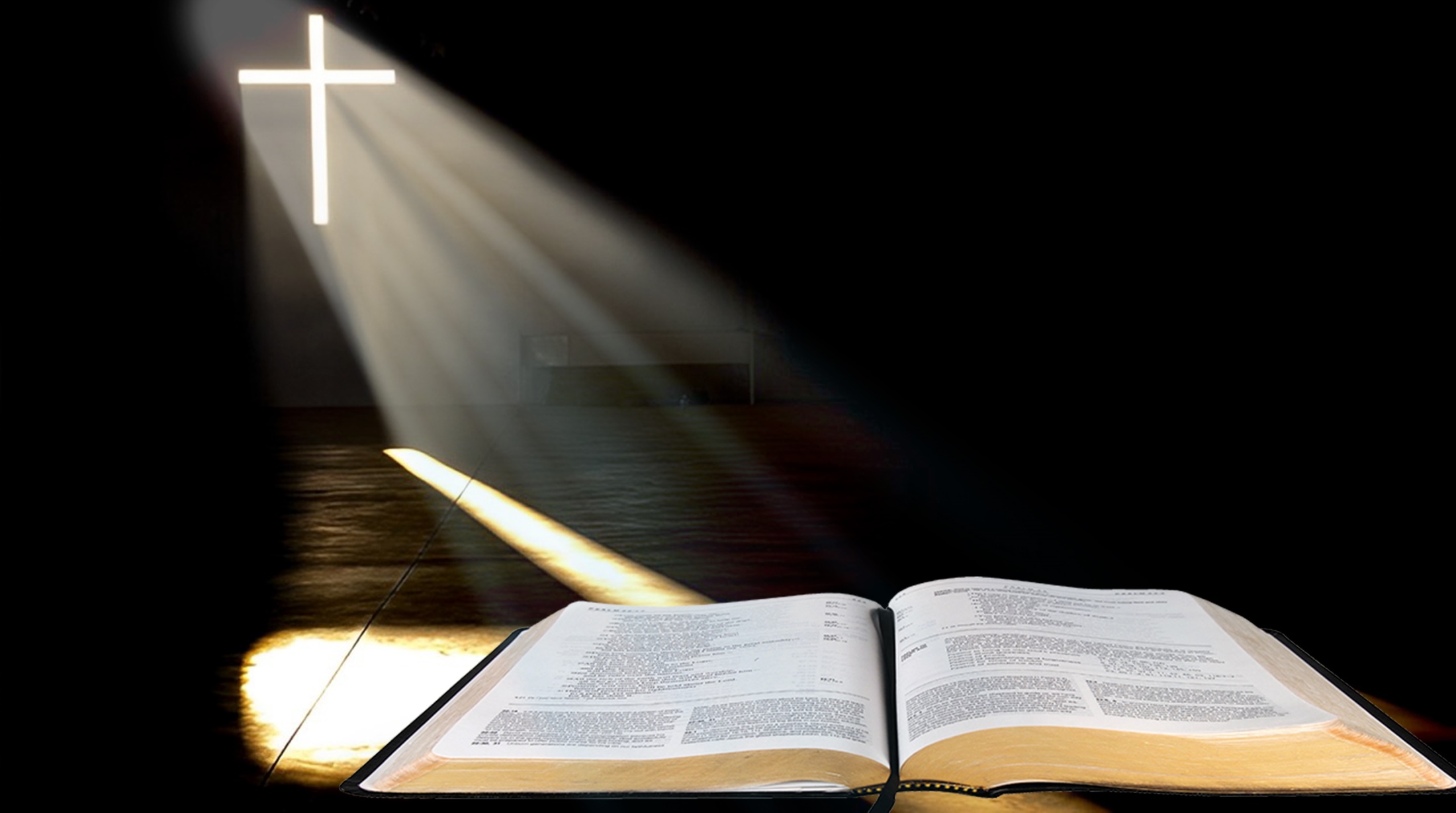 Bài đọc 2
Hãy sống trong tình bác ái, như Đức Ki-tô đã yêu thương chúng ta.
Bài trích thư của thánh Phao-lô tông đồ gửi tín hữu Ê-phê-xô.
Alleluia-Alleluia  Chúa phán: Ta là bánh hằng sống từ trời xuống, ai ăn bánh này sẽ được sống muôn đời. Alleluia…
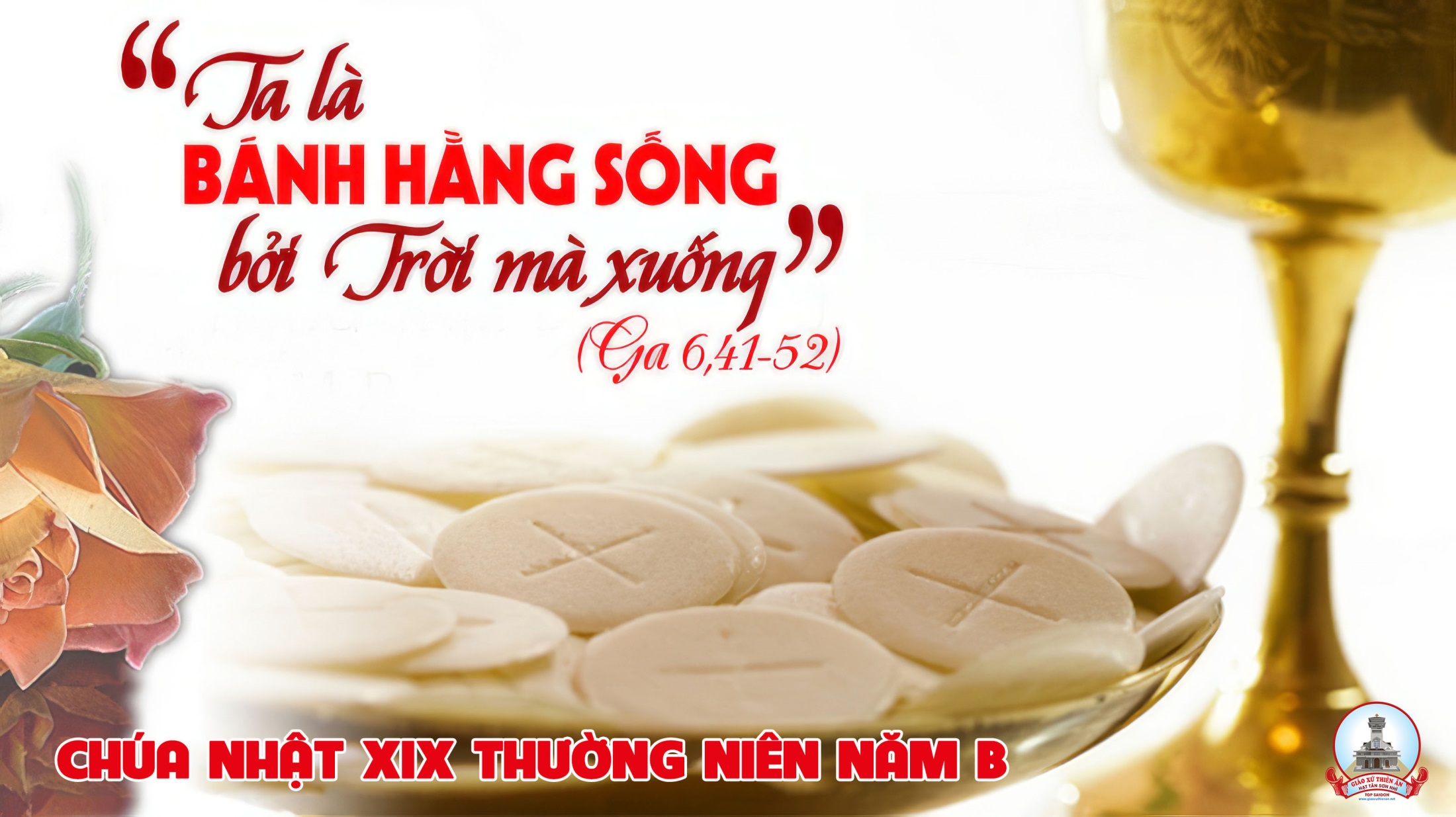 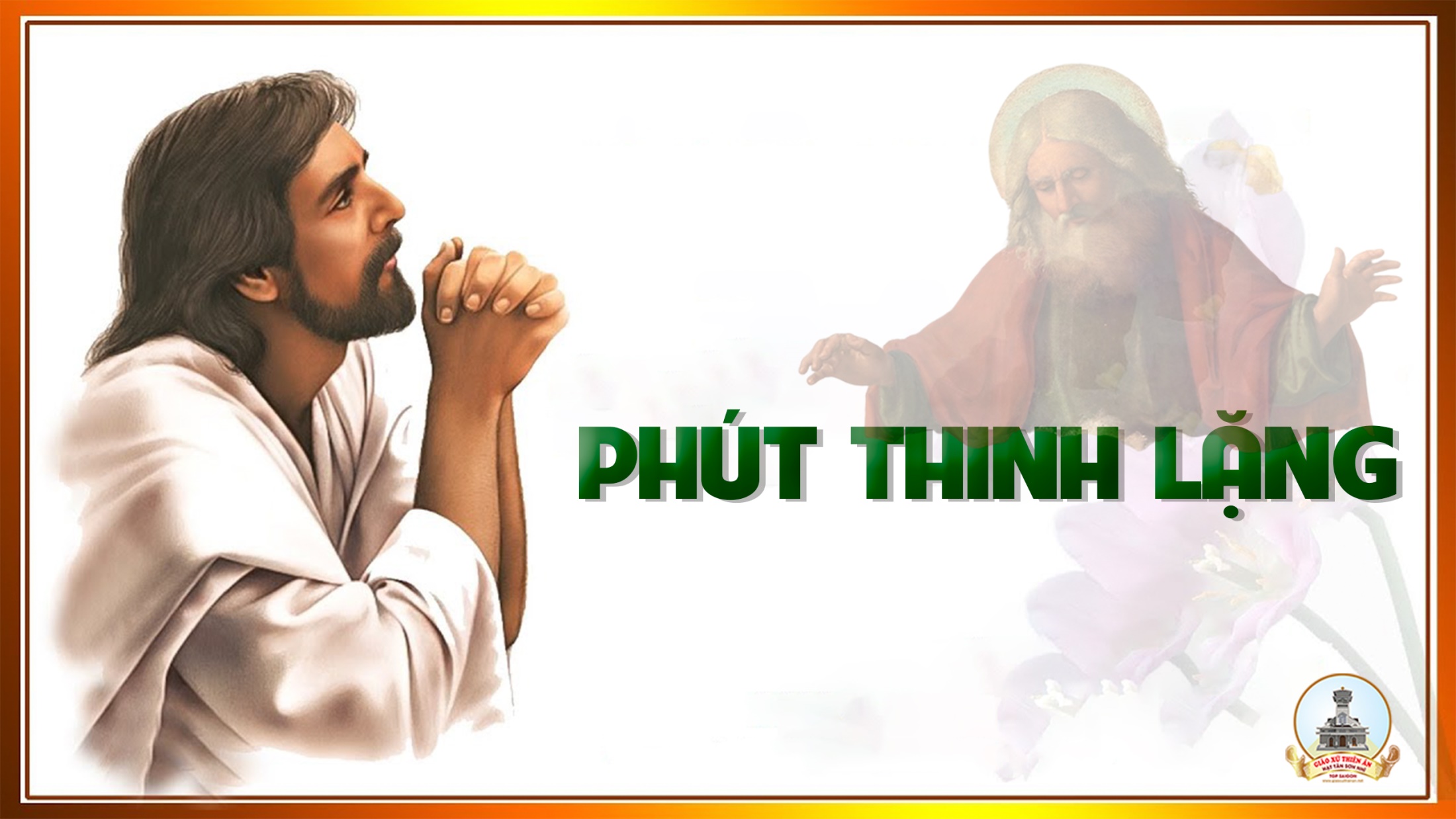 KINH TIN KÍNH
Tôi tin kính một Thiên Chúa là Cha toàn năng, Đấng tạo thành trời đất, muôn vật hữu hình và vô hình.
Tôi tin kính một Chúa Giêsu Kitô, Con Một Thiên Chúa, Sinh bởi Đức Chúa Cha từ trước muôn đời.
Người là Thiên Chúa bởi Thiên Chúa, Ánh Sáng bởi Ánh Sáng, Thiên Chúa thật bởi Thiên Chúa thật,
được sinh ra mà không phải được tạo thành, đồng bản thể với Đức Chúa Cha: nhờ Người mà muôn vật được tạo thành.
Vì loài người chúng ta và để cứu độ chúng ta, Người đã từ trời xuống thế.
Bởi phép Đức Chúa Thánh Thần, Người đã nhập thể trong lòng Trinh Nữ Maria, và đã làm người.
Người chịu đóng đinh vào thập giá vì chúng ta, thời quan Phongxiô Philatô; Người chịu khổ hình và mai táng, ngày thứ ba Người sống lại như lời Thánh Kinh.
Người lên trời, ngự bên hữu Đức Chúa Cha, và Người sẽ lại đến trong vinh quang để phán xét kẻ sống và kẻ chết, Nước Người sẽ không bao giờ cùng.
Tôi tin kính Đức Chúa Thánh Thần là Thiên Chúa và là Đấng ban sự sống, Người bởi Đức Chúa Cha và Đức Chúa Con mà ra,
Người được phụng thờ và tôn vinh cùng với Đức Chúa Cha và Đức Chúa Con: Người đã dùng các tiên tri mà phán dạy.
Tôi tin Hội Thánh duy nhất thánh thiện công giáo và tông truyền.
Tôi tuyên xưng có một Phép Rửa để tha tội. Tôi trông đợi kẻ chết sống lại và sự sống đời sau. Amen.
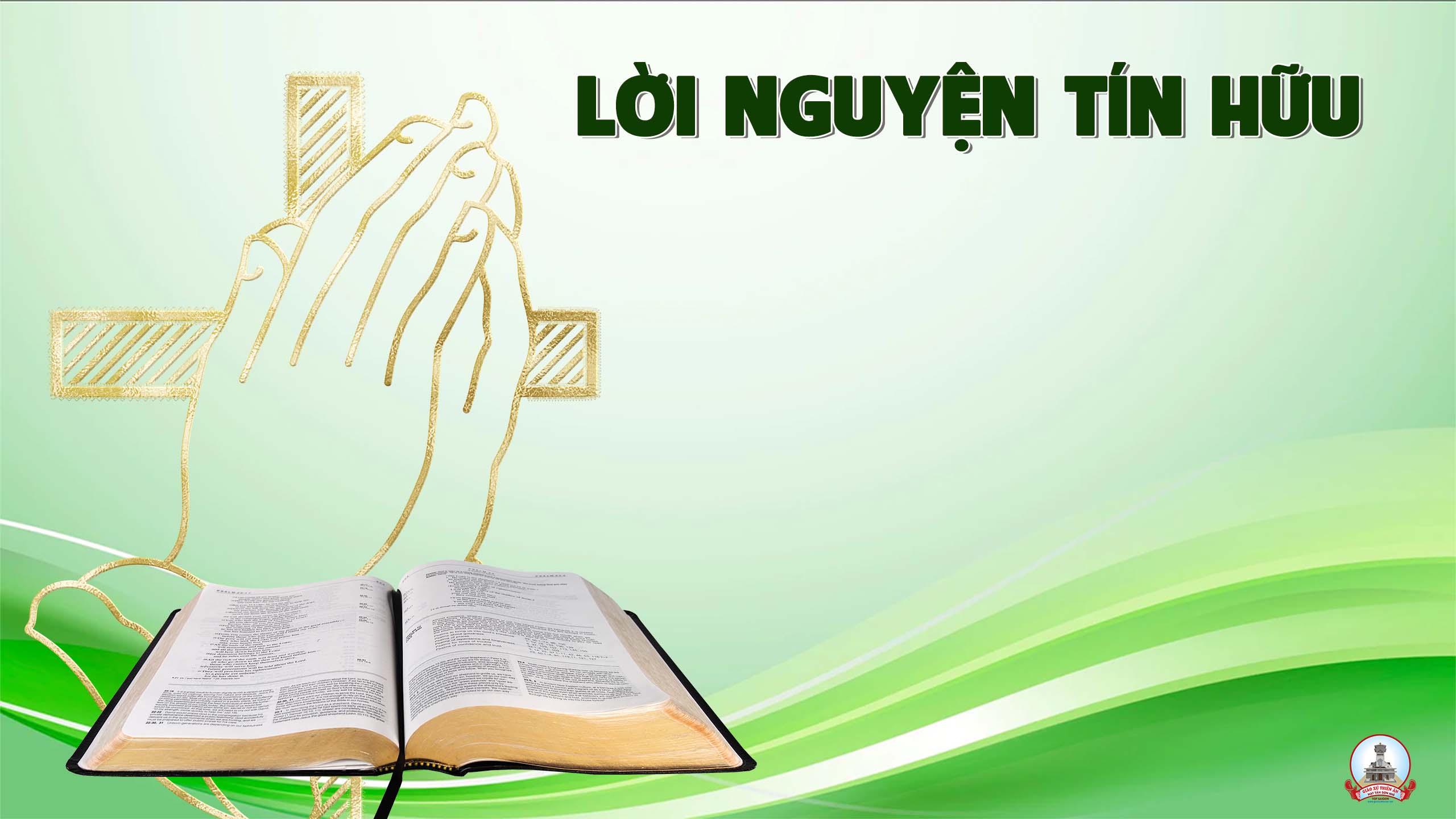 Anh chị em thân mến, Đức Ki-tô là bánh hằng sống từ trời xuống. Ai ăn bánh này sẽ được sống muôn đời. Trong niềm cảm tạ tri ân Chúa Giê-su Thánh Thể, chúng ta cùng dâng lời cầu xin.
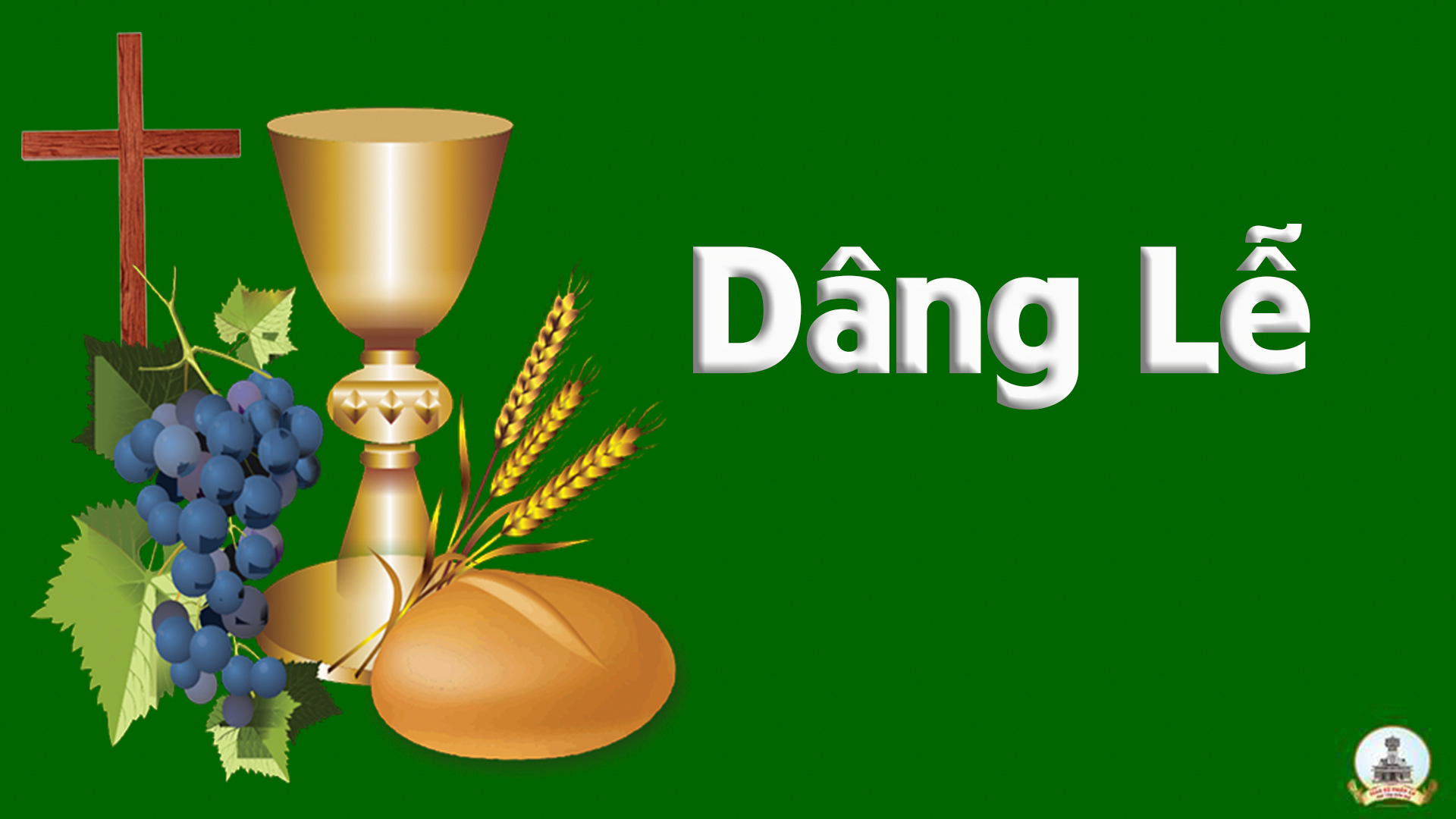 Lễ Dâng
Lm. Nguyễn Mộng Huỳnh
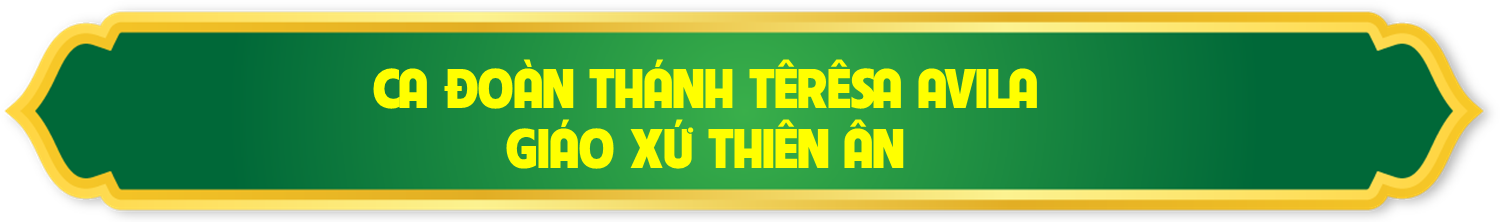 Pk1: Con dâng Chúa, đôi tay này, bao vất vả làm cho tê tái. Con dâng Chúa, đôi bờ vai, gánh gồng nặng trĩu bao ngày. Con dâng Chúa, đôi chân này, đi tìm hạnh phúc miệt mài.
ĐK1: Vì ngày mai con lo hôm nay, vì tương lai con lo hiện tại, bởi trời đất mãi luôn vần xoay, và cuộc sống bon chen từng ngày.
Pk2: Đây đôi mắt, trông lên Người, khi nỗi sầu làm con chơi vơi. Đây đau đớn, se bờ môi, những lần gục ngã trong đời. Đây mơ ước, trôi qua rồi, đã làm sầu héo nụ cười.
ĐK2: Vì lạy Chúa con luôn tin yêu, dù băn khoăn âu lo mọi điều, dù ngàn tiếng khóc than đìu hiu, dù đời sống đau thương còn nhiều
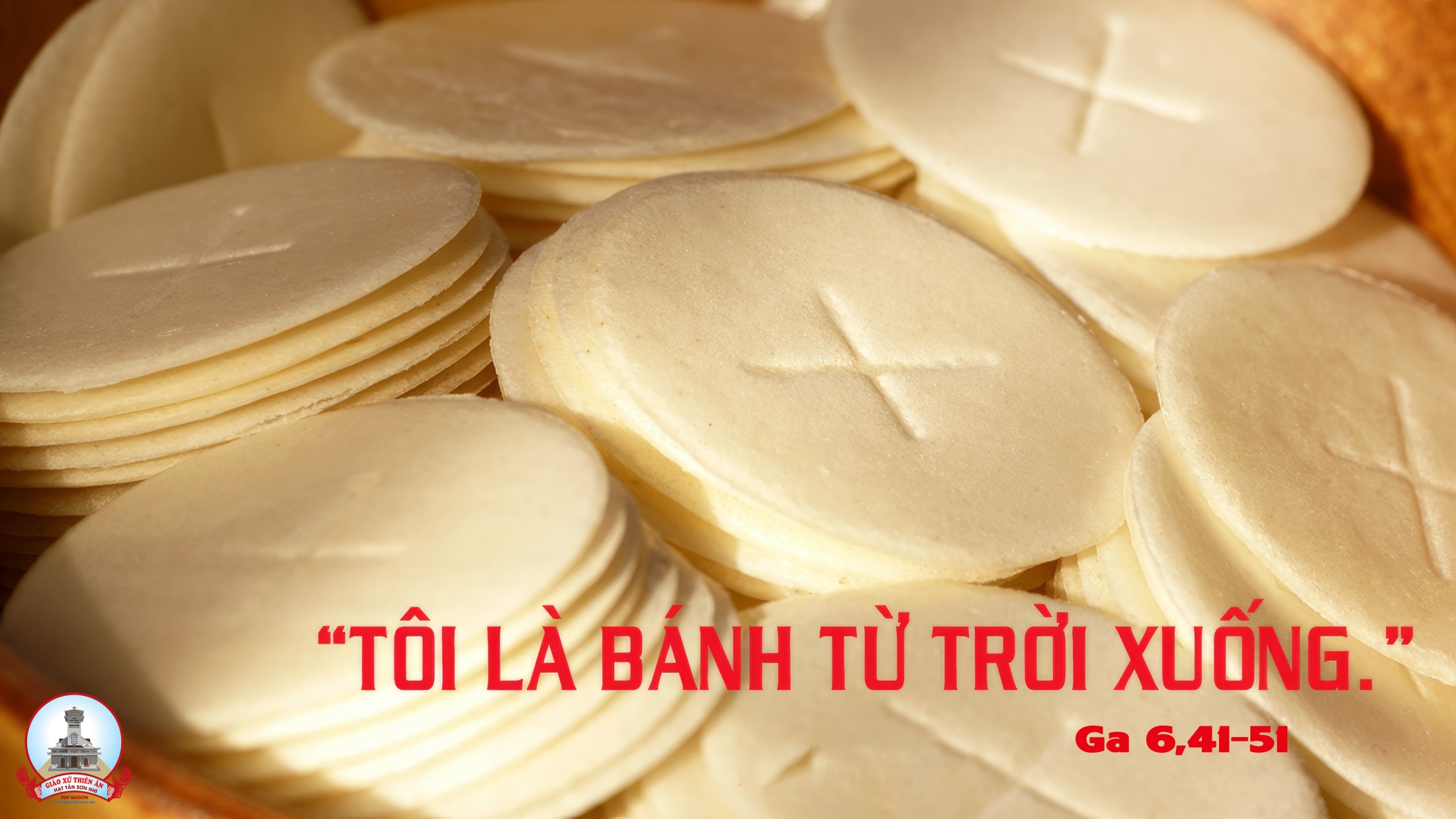 Ca Nguyện Hiệp LễTa Là Bánh Ban Sự Sống Đinh Công Huỳnh & Huỳnh Minh Kỳ
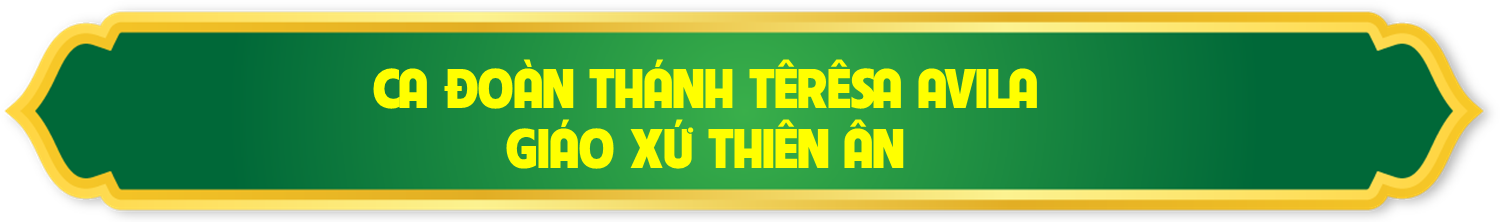 Pk1: Ta là bánh ban sự sống, là tấm bánh, được ban xuống bởi trời. Ta, là bánh thiêng trường sinh, kẻ nào tin, sẽ được sống muôn đời.
** Đây là bánh bởi trời xuống, để ai ăn, thì không chết bao giờ. Đây là bánh Ta sẽ ban, là thịt Ta, để thế gian hưởng nhờ.
ĐK: Lạy Chúa. Xin cho chúng con, biết đến với Ngài. tín thác nơi Ngài. Vì Chúa, là nguồn dưỡng nuôi, cậy trông nơi Chúa, hạnh phúc chẳng ngơi.
Pk2: Trong cuộc sống bao thử thách, nhiều đói khát, và lo lắng giữa đời. Con tìm Chúa trong niềm tin, lòng khao khát, lãnh nhận bánh nuôi hồn.
** Con cần Chúa trong cuộc sống, vì chính Chúa, là tấm bánh nuôi hồn. Xin tẩy xóa bao tội khiên, để đời con, hằng vững tin vào Ngài.
ĐK: Lạy Chúa. Xin cho chúng con, biết đến với Ngài. tín thác nơi Ngài. Vì Chúa, là nguồn dưỡng nuôi, cậy trông nơi Chúa, hạnh phúc chẳng ngơi.
Pk3: Xin lòng mến nơi một Chúa, và tim con, được liên kết trong Ngài. Con nguyện mãi tin Ngài thôi, vì nơi Chúa, có sự sống muôn đời.
** Con tựa nép bên lòng Chúa, để kín múc, nguồn sức sống siêu nhiên. Ôi tình Chúa luôn thẳm sâu, hồn thảnh thơi, hưởng nếm bao ngọt ngào.
ĐK: Lạy Chúa. Xin cho chúng con, biết đến với Ngài. tín thác nơi Ngài. Vì Chúa, là nguồn dưỡng nuôi, cậy trông nơi Chúa, hạnh phúc chẳng ngơi.
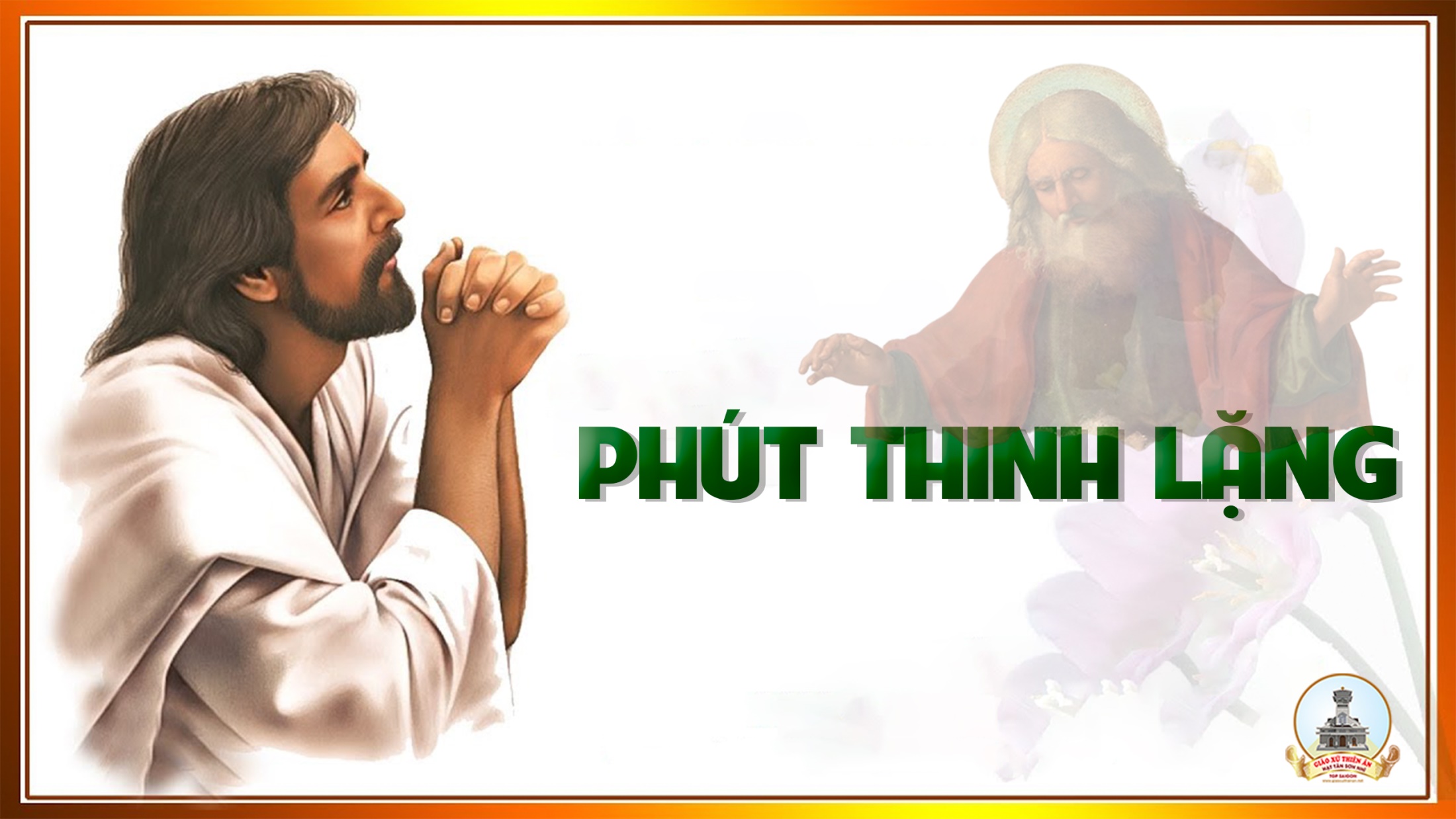 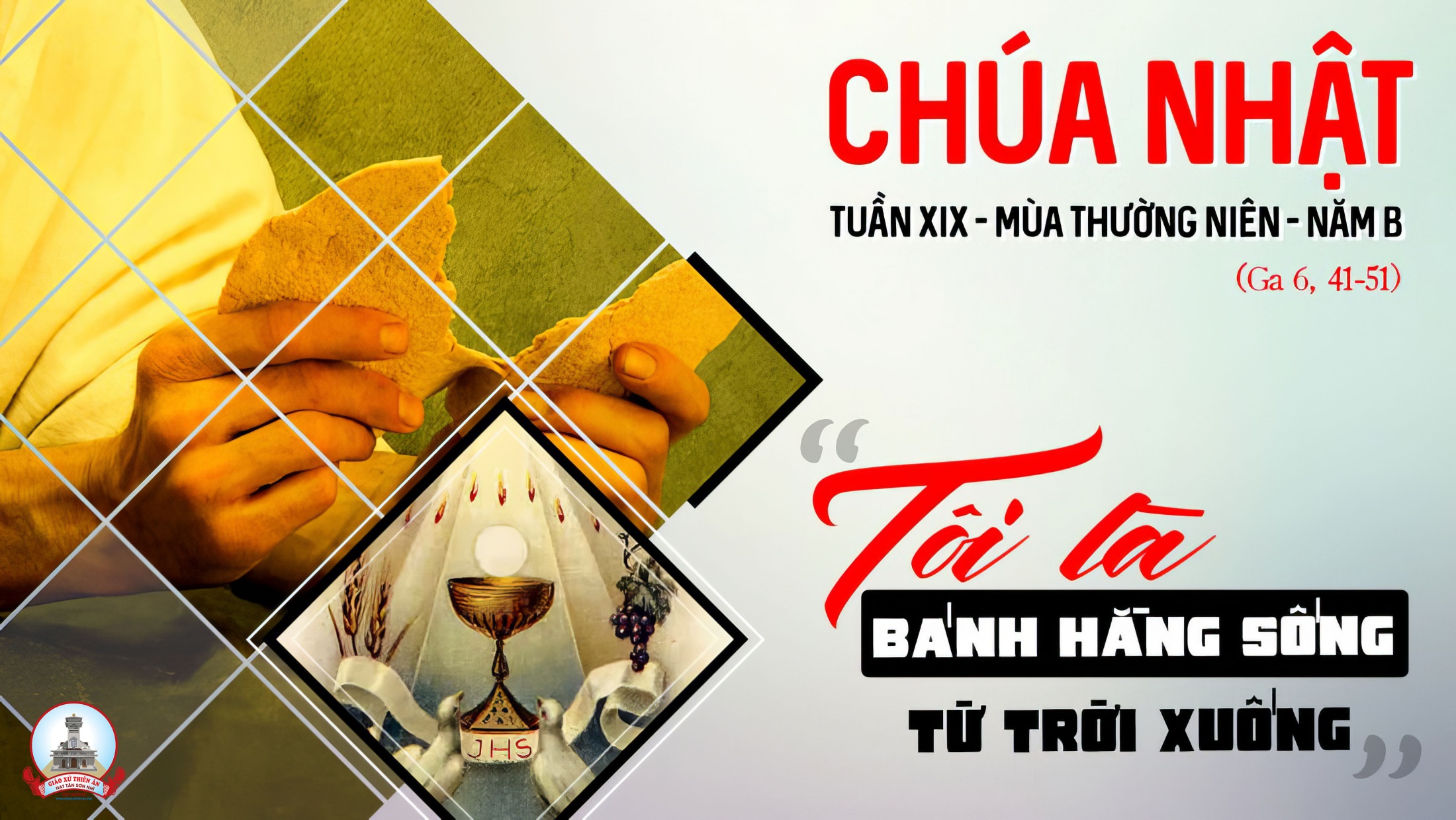 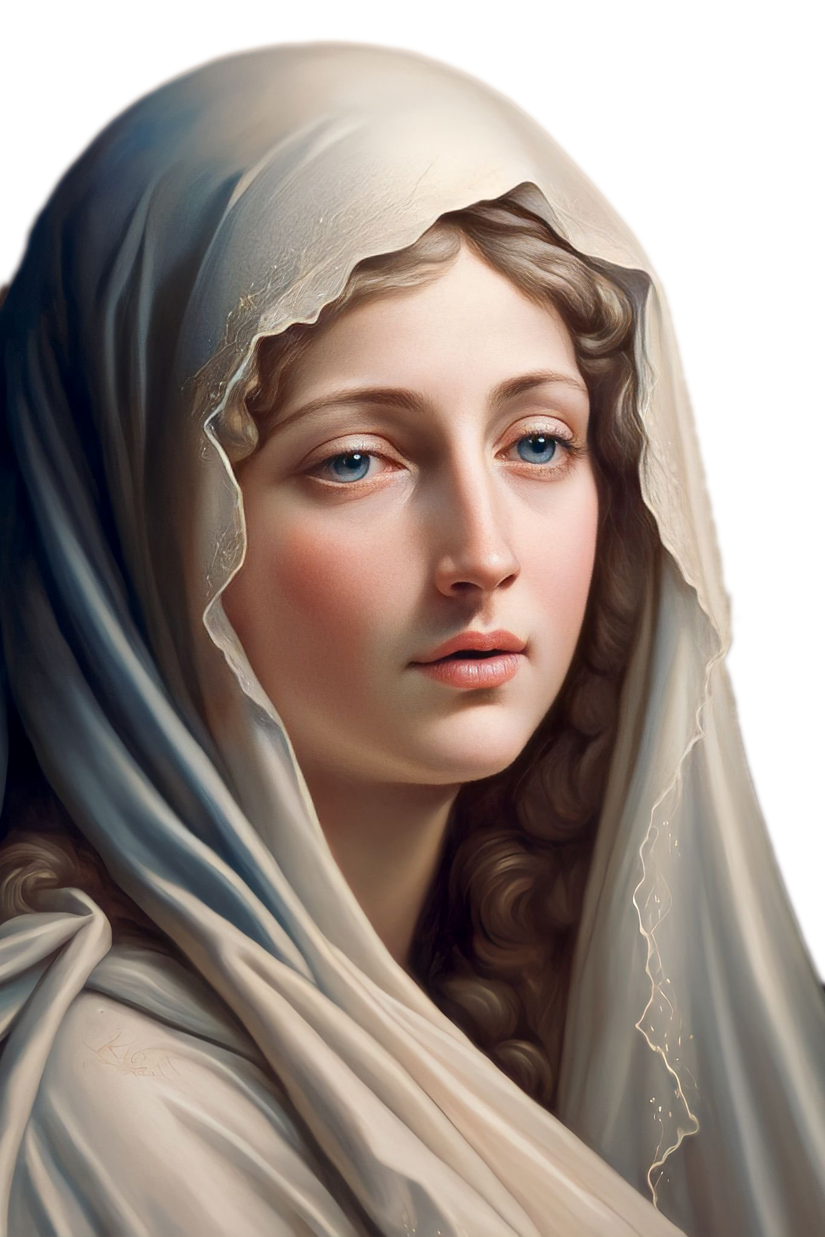 Ca Kết LễSống Gần MẹNguyễn Khắc Xuyên  Hoài Chiên
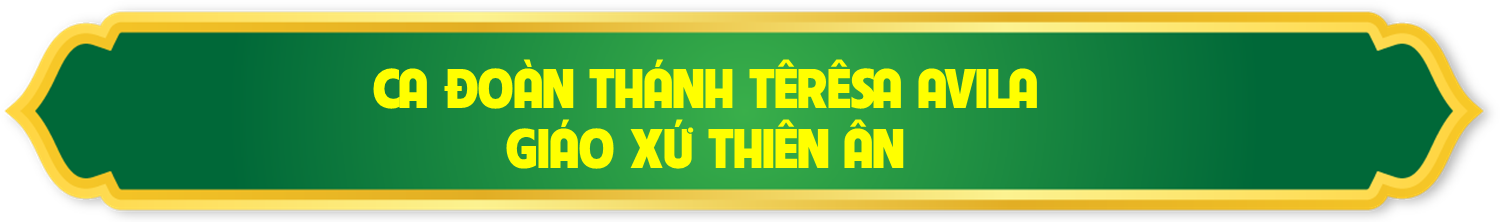 ĐK: Sống gần Mẹ lòng con hoan lạc biết bao, Mẹ ơi. Sống gần Mẹ lòng con êm đềm thiết tha Mẹ ơi.
Pk: Lòng Mẹ ấm êm, dịu dàng con muốn đêm ngày đến nương tựa bên lòng. Mẹ con thở than thiết tha, nỗi vui hoặc nỗi buồn, lòng con được thảnh thơi.
** Đời con chứa chan, bao tình âu yếm khi được sống bên Mẹ, đêm ngày. Lòng con yên hàn, vững tin, tới khi về quê trời, là cõi vui đời đời.
ĐK: Sống gần Mẹ lòng con hoan lạc biết bao, Mẹ ơi. Sống gần Mẹ lòng con êm đềm thiết tha Mẹ ơi.
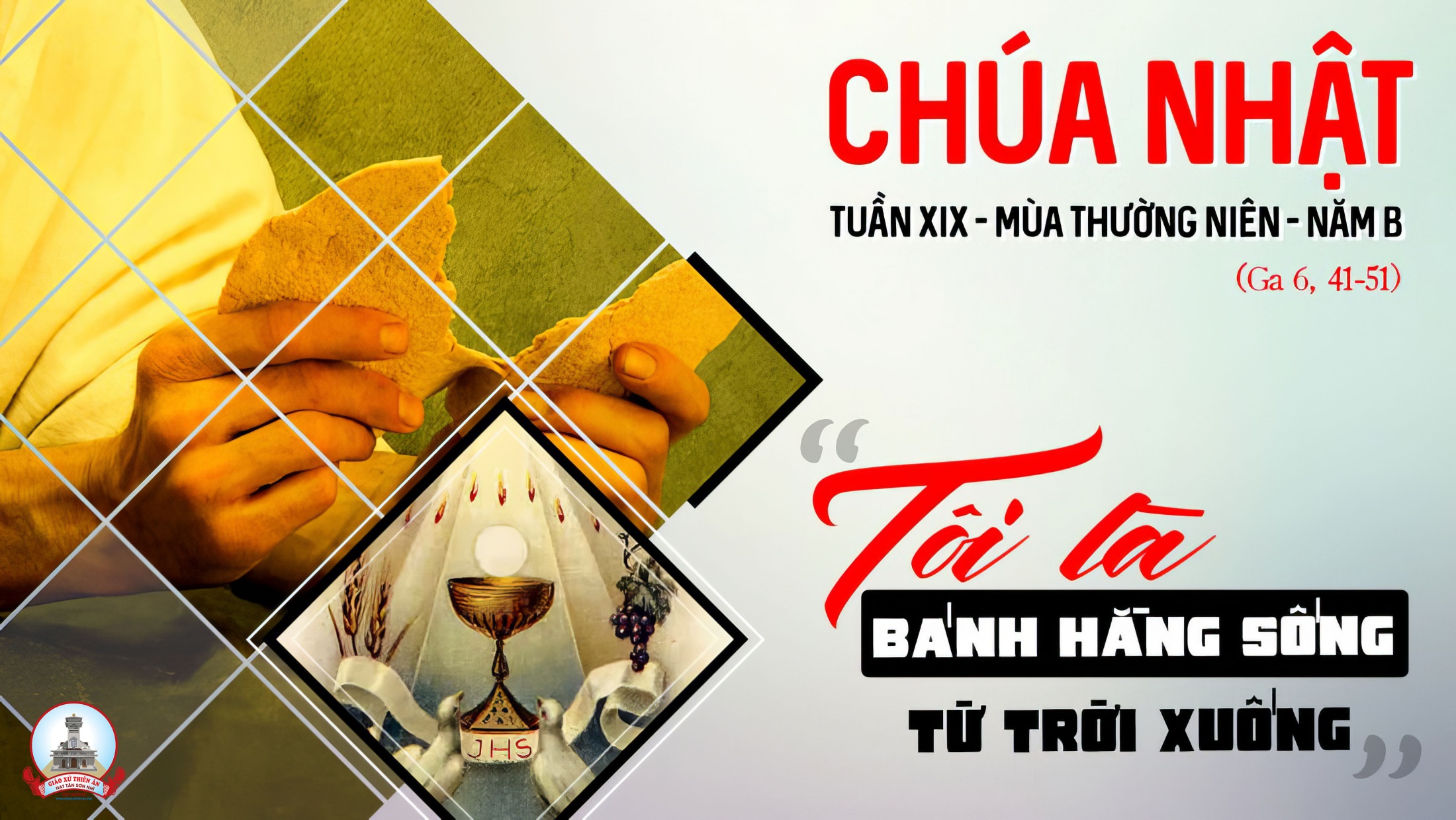 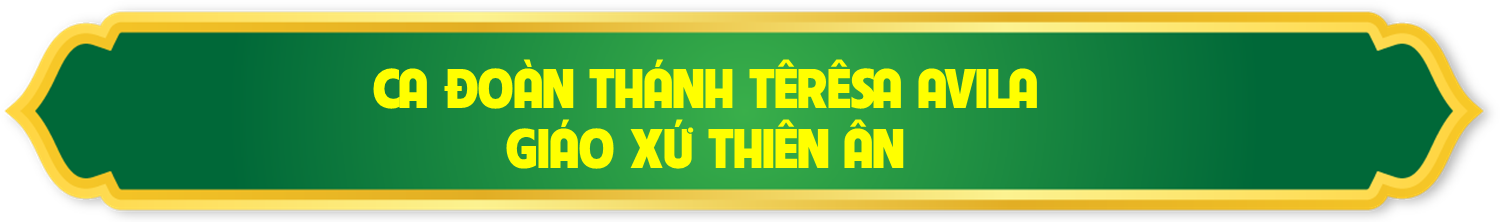